SKLOŇOVÁNÍ CIZÍCH JMEN VLASTNÍCH, shrnutí
8. třída
SKLOŇOVÁNÍ CIZÍCH JMEN VLASTNÍCH
jako jména domácí:
     Puškin, -a (jako vzor PÁN)
     Charles -e (jako vzor MUŽ)
     Tokio, -a (jako vzor MĚSTO)
     Varšava, -y (jako vzor ŽENA)
     Sofie, -e (jako vzor RŮŽE)

  skloňování zvláštní:
     hlavně u jmen ruských, německých, italských,
     řeckých a latinských
SKLOŇOVÁNÍ CIZÍCH JMEN VLASTNÍCH
slovanská jména (původem přídavná jména):
   jako česká přídavná jména
   Tolstoj – 2.p. Tolstého, 3.p. Tolstému
   Gorkij – 2.p. Gorkého, 3.p. Gorkému

jména zakončená na –o:
   jako vzor PÁN
   Ševčenko – 2.p. Ševčenka
   Pljuščenko – 2.p. Pljuščenka
SKLOŇOVÁNÍ CIZÍCH JMEN VLASTNÍCH
obecně známá jména zakončená na –e:
   jako vzor PÁN + podle zájmena TEN (-ho, -mu)
   Goethe – 2.p. Goetha i Goetheho
   Heine – 2.p. Heina i Heineho

méně známá jména zakončená na –e 
   + neslovanská jména zakončená na –i:
    jako zájmeno TEN
    Schulze – 2.p. Schulzeho, 3.p. Schulzemu
    Goldoni – 2.p. Goldoniho, 3.p. Goldonimu
SKLOŇOVÁNÍ CIZÍCH JMEN VLASTNÍCH
řecká a latinská jména zakončená na –os, -es, -us, -as:
    jako vzor PÁN
    zakončení –os, -es, -us, -as se odsouvá
    Sofokles – 2.p. Sofokla
    Aischylos – 2.p. Aischyla

některá řecká a latinská jména:
    kmen se rozšiřuje o –n-, -d-
    Cicero – 2.p. Cicerona
    Paris – 2.p. Parida i Parise
    Mars – 2.p. Marta
Doplňte tabulku
Spojte vlastní jméno se správnou informací
A. francouzský malíř
1. Arthur Conan Doyle
2. Napoleon Bonaparte
3. Walter Scott
4. James Cook
5. Charles Darwin
6. Vincent van Gogh
7. Heinrich Schliemann
8. Richard Wagner
9. Louis Pasteur
10. Roald Amundsen
B. britský vědec
C. německý archeolog
D. francouzský vojevůdce
E. francouzský chemik
F. anglický autor detektivek
G. anglický  spisovatel
H. britský mořeplavec
CH. německý skladatel
I. norský polární badatel
Připoj k obrázku jméno osobnosti ve 2.pádě
Lev Nikolajevič Tolstoj, Sókrates, Petr Iljič Čajkovskij, Jules Verne, Wolfgang Amadeus Mozart
Julese Verna
Podobizna
Podobizna
Wolfganga Amadea Mozarta
Sókrata
Podobizna
Petra Iljiče Čajkovského
Podobizna
Lva Nikolajeviče Tolstého
Podobizna
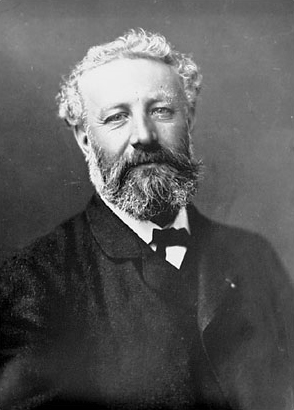 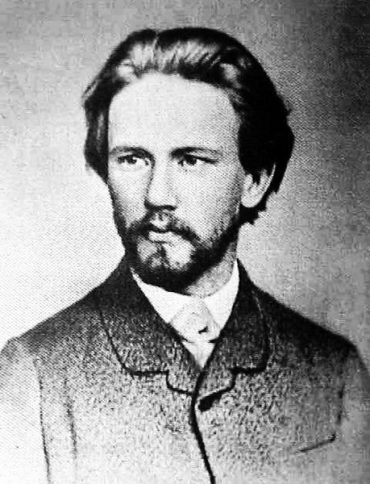 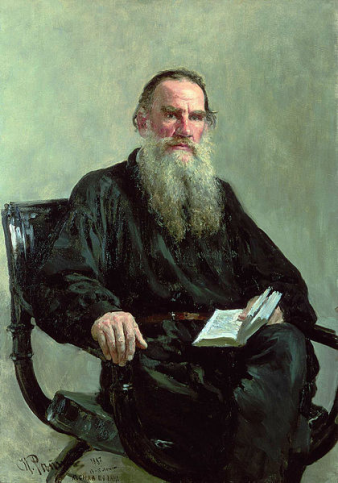 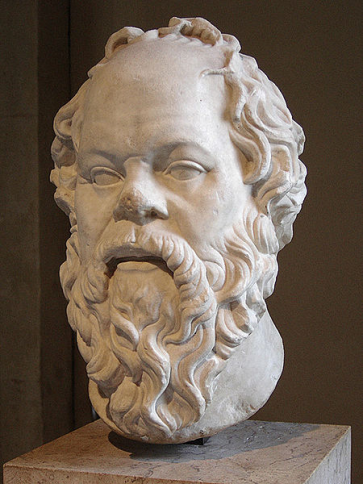 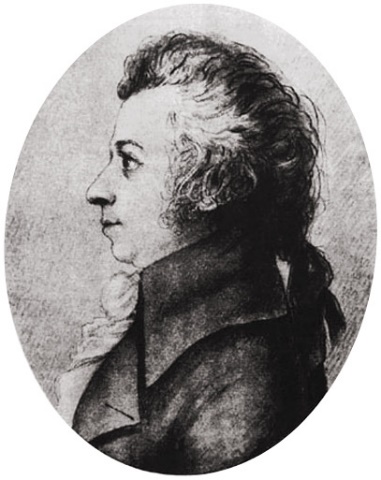 SKLOŇOVÁNÍ CIZÍCH VLASTNÍCH JMEN
cizí jména zakončená –ea:
    jako podstatné jméno IDEA
    Korea – 2.p. Koreje i Korey
    Guinea – 2.p. Guineje i Guiney


některá cizí jména se neskloňují:
    např. Peru, Chile, Tbilisi, Mali, Fidži, Baku, Waterloo,      
    Mississippi, Korfu,
Doplňte správné tvary vlastních jmen
Odysseova
Odysseova
1. K dobytí Tróje dopomohla Řekům ………………… (Odysseus) lest. 
2. Žárlivý člověk je přirovnávám k …………………….. (Othello). 
3. Mnoho diváků dodnes zbožňuje (Verdi) ………………….. opery. 
4. Mezi nejznámější romány …………………………... (Dostojevskij) patří Zločin a trest. 
5. Pod vládou ……………… (Perikles) se zrodila v Athénách demokracie.
6. Všichni řečtí bohové podléhali svému vládci ……………… (Zeus).
Othellovi
Verdiho
Verdiho
Dostojevského
Dostojevského
Perikla
Perikla
Diovi
Diovi